Histoire de la domestication
Programme:
1-Introduction:
définitions
Rappels des grandes périodes de l’histoire humaine
transition de l’homme du chasseur-cueilleur à L’agriculteur-éleveur
La première espèce domestiquée par l’homme est le chien à partir du loup 

2-Domestication des espèces végétales:
                                          Blé
                                          Mais
                                          Pomme de terre
                                          lentilles
                                          L’olivier
3 -Domestication des espèces animales:
                                          Ovins  (mouton)
                                          Bovins (bœuf)
                                          Equins (cheval)
                                          Camelins (dromadaire)
1-Définition de la domestication :
       La domestication d'une espèce est l'acquisition, la perte ou le développement de caractères morphologiques, physiologiques ou 
comportementaux  nouveaux et héréditaires, résultant d’une interaction prolongée, d'un contrôle ou d'une sélection de la part de l’Homme.
2-Rappels des grandes périodes de l’histoire humaine :
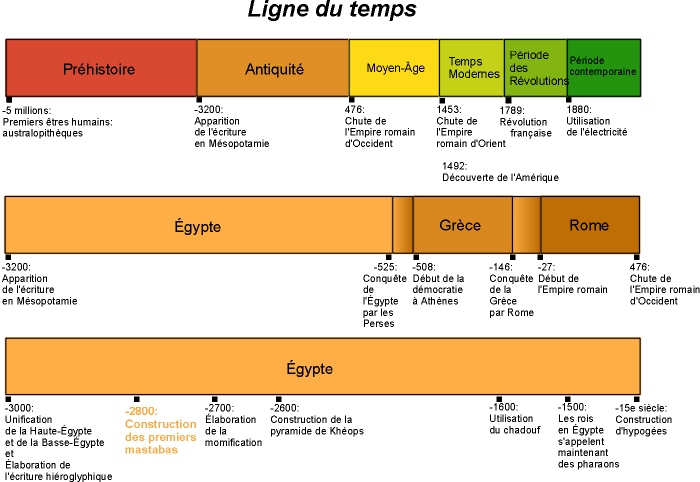 La préhistoire : elle va de l’apparition de l’humanité jusqu’à l’apparition des premiers documents écrits (- 3 à -5 Ma jusqu’à -3500). Elle est divisée en 4 grandes périodes :

Paléolithique
Epipaléolithique
Mésolithique
Néolithique
Le Néolithique (-10 000 jusqu’à -3500) :

c’est la dernière période de la préhistoire marquée par de profonds changements techniques, économiques et sociaux, liés à l’adoption par les groupes humains d’un modèle de subsistance fondé sur l’agriculture et l’élevage, et impliquant le plus souvent une sédentarisation.
Les chasseurs-cueilleurs  (Paléolithique et le Mésolithique) :

    Cette période de la Préhistoire se caractérise par l’apparition puis le développement de l’industrie de la pierre. Les hommes sont nomades : ils se déplacent pour se nourrir, chassent et pêchent. Ils apprennent à maîtriser le feu. C’est également à cette époque qu’apparaissent les premières formes d’art.
Les agriculteurs-éleveurs du Néolithique : 

    Au « Croissant fertile » (qui s’étend de la Turquie jusqu’à l’Ouest de l’Iran) vers 10 000 av.J.C, les premiers paysans du Néolithique « inventent » l’agriculture et l’élevage. Les hommes du Néolithique abandonnent peu à peu un mode de vie nomade, et deviennent sédentaires. Ils construisent des maisons, s’organisent en villages et produisent sur place ce qui est nécessaire à leur vie quotidienne.
La première espèce domestiquée par l’homme est le chien à partir du loup : 

La domestication du chien est intervenue au Paléolithique, longtemps avant celle de toutes les autres espèces domestiques actuelles.

C'est l'unique espèce domestique ancienne dont la domestication n'est pas liée à l'apparition de l'agriculture et à la sédentarisation.

Le chien est domestiqué au tardiglaciaire entre -18 000 et -12 000
Ancêtre du chien:

Avant les progrès de la génétique, l'identité exacte de l'ancêtre du chien à longtemps été un mystère, mais au début du XXIe siècle, les progrès en matière de comparaison de génomes ont permis d'établir que le chien est plus proche génétiquement des sous-espèces actuelles de Canis lupus (le loup gris) que de tout autre canidé, Le loup gris est donc son unique ancêtre
Contexte de domestication

La relation entre humains et canidés sauvages est très ancienne. Des restes de loup ont été retrouvés en association avec ceux d’hominidés datant de 400 000 ans. 
Les chasseurs-cueilleurs et les loups avaient plusieurs points communs :
      Ils appartenaient à des espèces sociables, 
      Ils partageaient le même habitat 
      Ils se nourrissaient des mêmes proies.
 
Des études ont montré que les louveteaux capturés tout jeunes et élevés par des hommes s'apprivoisent et se socialisent facilement, d'autant plus qu'ils dépendent de leurs maîtres pour leur alimentation.
Les plus anciens restes de chien domestique ont été trouvés à :

Předmostí en République du tchéque (26 000 ans BP),

Dans les grottes de Goyeten Belgique(31 700 ans BP) 

Mais surtout en Sibérie (33 000 ans BP) où a été trouvé le « chien de l'Altaï ». La découverte d’ADN exploitable dans une dent de ce dernier, a permis en 2013 d'avoir une confirmation génétique qu'il était bien l'ancêtre du chien moderne
Principales différences existantes entre le chien et ses cousins sauvages :

1-sociabilité 
2-comportement sexuel différent
3-Les oreilles tombantes. Inexistantes chez l’animal à l’état sauvage, elles caractérisent tous les chiots. Cette particularité s’observe sur les chiens de chasse et les chiens de garde
4-Les yeux foncés. Ils donnent au chien une expression plus douce, mais n’existent pas chez les animaux sauvages.
5-Le museau court. Il donne une expression « humaine » à la tête du chien.
6- L’aboiement. Un animal sauvage adulte n’aboie pratiquement jamais, même s’il est parfaitement en mesure de le faire ; en revanche, tous les chiots sont de grands « bavards ».
7- Lors de l’apparition de l’agriculture, le chien s'adapte à l'alimentation humaine plus riche et acquiert la capacité de digérer l'amidon. le chien domestiqué développe des gènes impliqués dans la formation d'amylases (favorable à la digestion de l’amidon qui est rare dans le régime carné du loup)